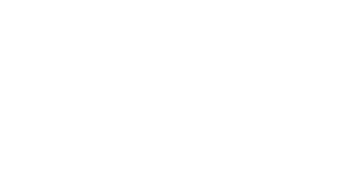 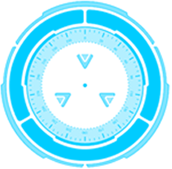 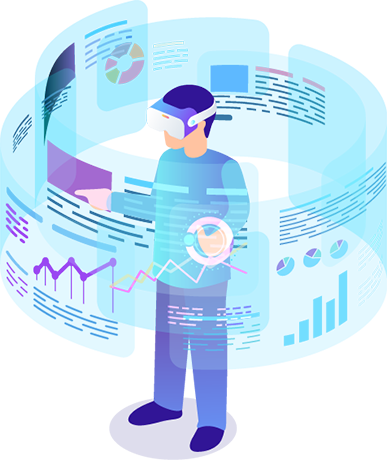 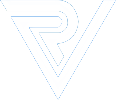 Paper ID:
ICVRV 2021 
2021 IEEE International Conference on Virtual Reality and Visualization
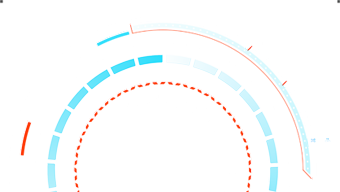 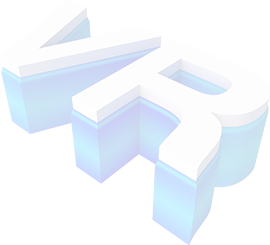 Paper Title
Authors
Authors Affiliation
INTRODUCTION
RESULTS
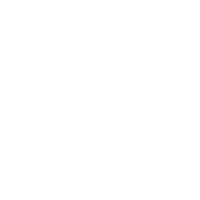 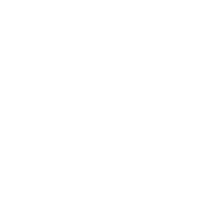 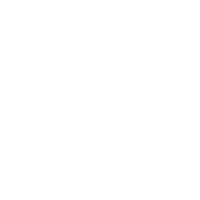 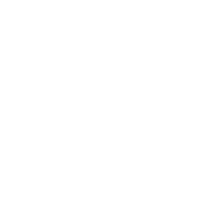 CONCLUSIONS
METHODS
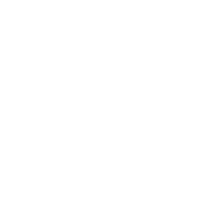 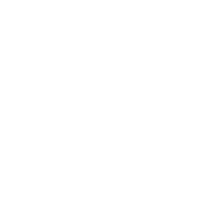 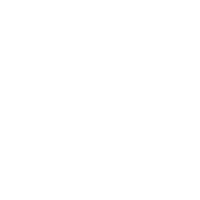 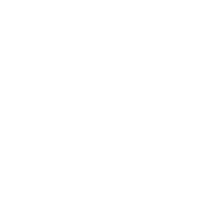